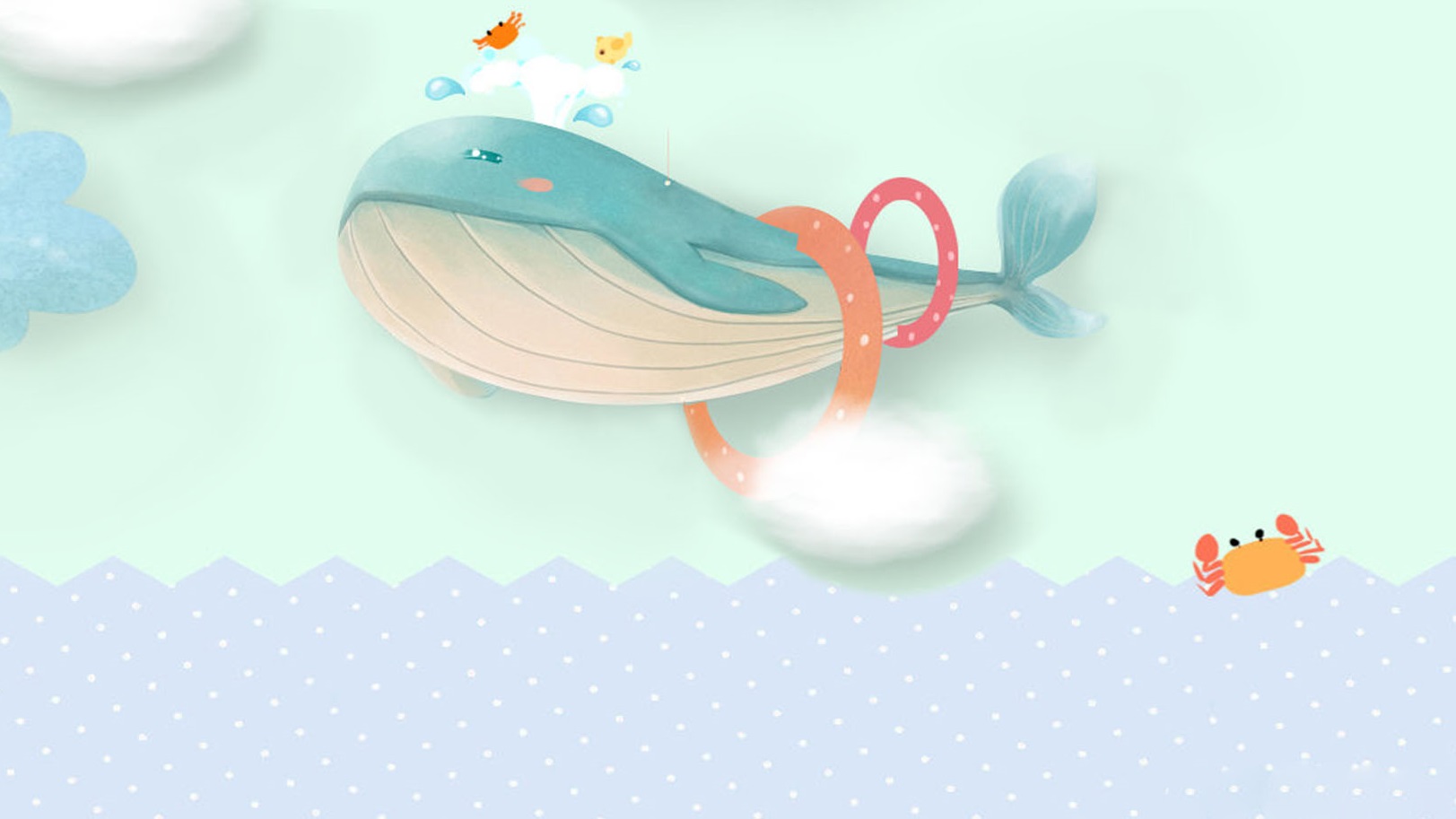 可爱卡通动物背景模板
THIS IS A ART TEMPLATE ,THE TEMPLATE DESIGN BY JERRY. THANK YOU WATCHING THIS ONE.
汇报时间：2018年

汇报人：xxx
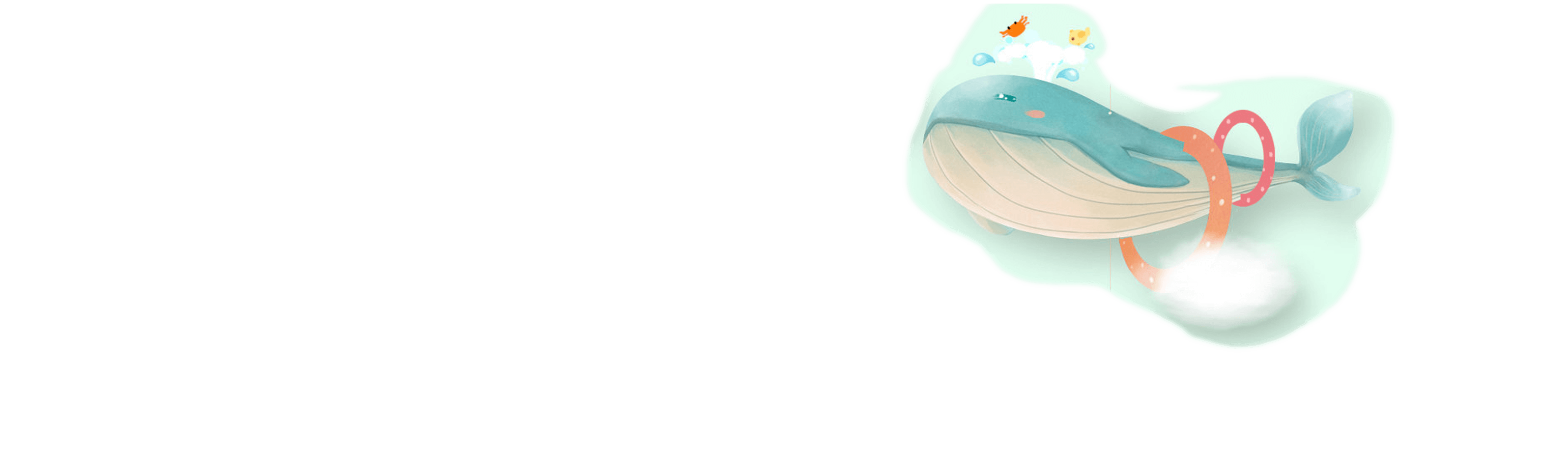 CONTENT
YOUR TITTLE
THIS IS A ART TEMPLATE ,THE TEMPLATE DESIGN BY JERRY. THANK YOU
YOUR TITTLE
1
2
3
4
THIS IS A ART TEMPLATE ,THE TEMPLATE DESIGN BY JERRY. THANK YOU
YOUR TITTLE
THIS IS A ART TEMPLATE ,THE TEMPLATE DESIGN BY JERRY. THANK YOU
YOUR TITTLE
THIS IS A ART TEMPLATE ,THE TEMPLATE DESIGN BY JERRY. THANK YOU
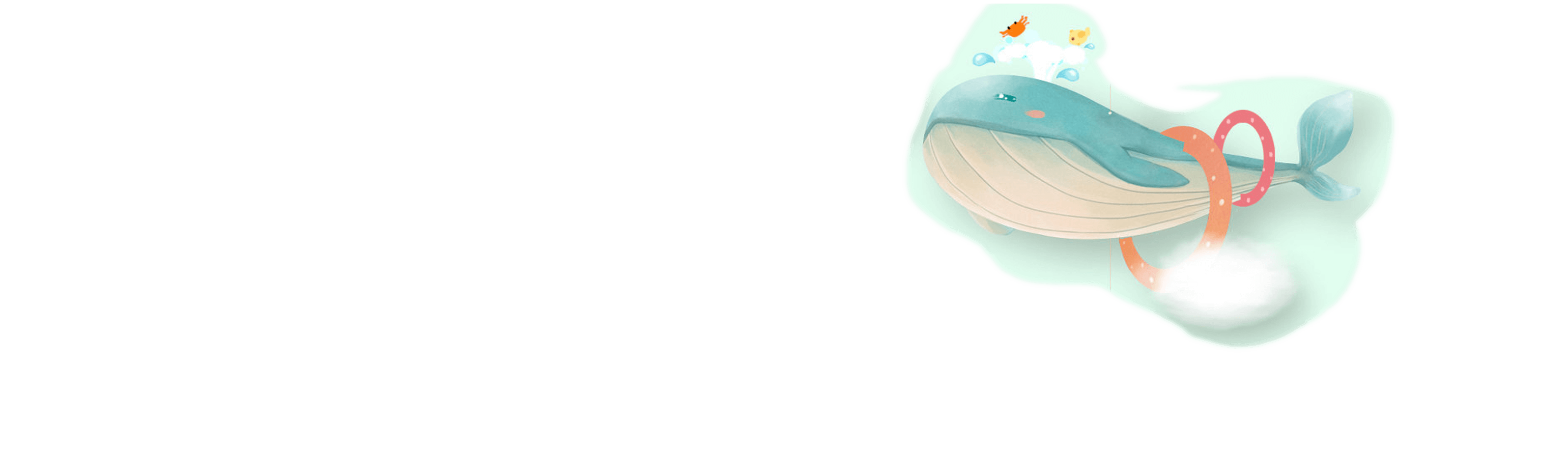 0 1
ADD YOUR TITTLE
THIS IS A ART TEMPLATE ,THE TEMPLATE DESIGN BY JERRY. THANK YOU WATCHING THIS ONE.
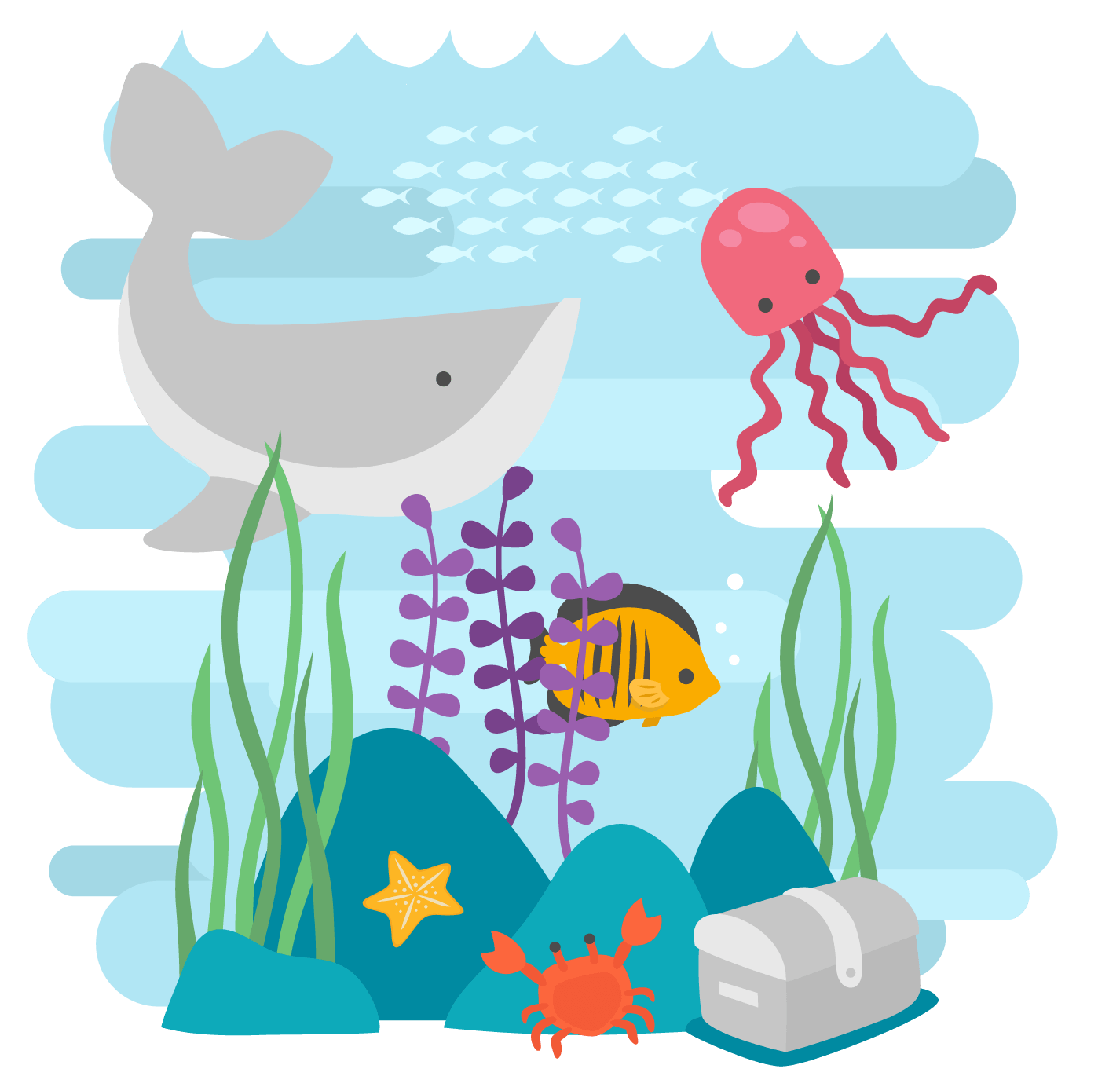 请输入标题
THIS IS A ART TEMPLATE ,THE TEMPLATE DESIGN BY JERRY. THANK YOU WATCHING THIS ONE.
Just for today I will try to live through this day only and not tackle my whole life problem at once Just for today I will try to live through this day only and not tackle my whole life problem at once
请输入标题
them danced; but they  Out-did the sparkling waves in glee: A poet could not but
请输入标题
them danced; but they  Out-did the sparkling waves in glee: A poet could not but
请输入标题
them danced; but they  Out-did the sparkling waves in glee: A poet could not but
请输入标题
them danced; but they  Out-did the sparkling waves in glee: A poet could not but
请输入标题
请输入标题
but they  Out-did the sparkling waves in glee: A poet could not but be gay The waves beside them danced; but they  Out-did the sparkling waves in glee: A poet could not but be gay The waves beside them danced; but they
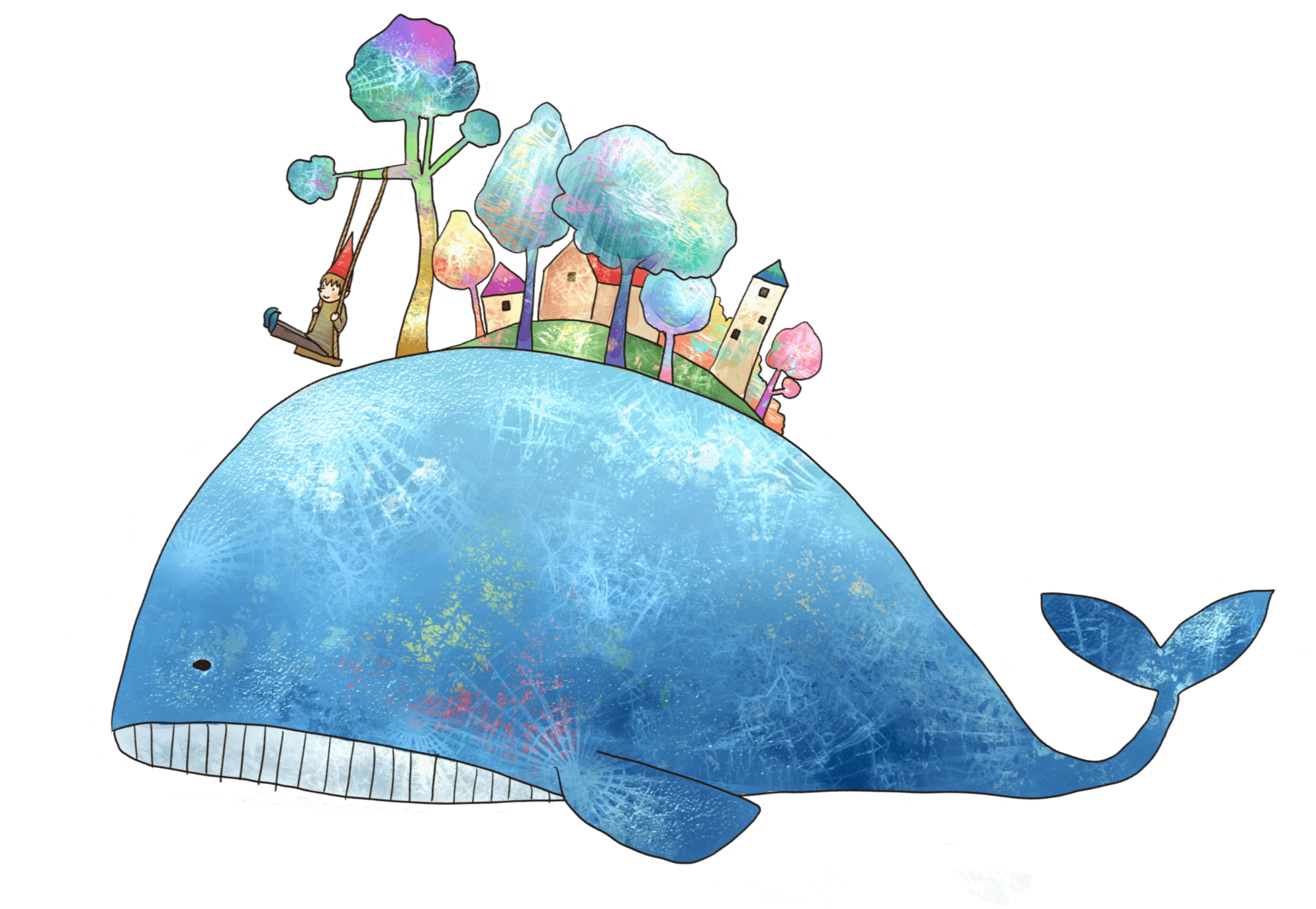 请输入标题
Just for today I will try to live through this day only and not tackle my whole life problem at once Just for today I will try to live through this day only and not tackle my whole life problem at once
Just for today I will try to live through this day only and not tackle my whole life problem at once Just for today I will try to live through this day only and not tackle my whole life problem at once
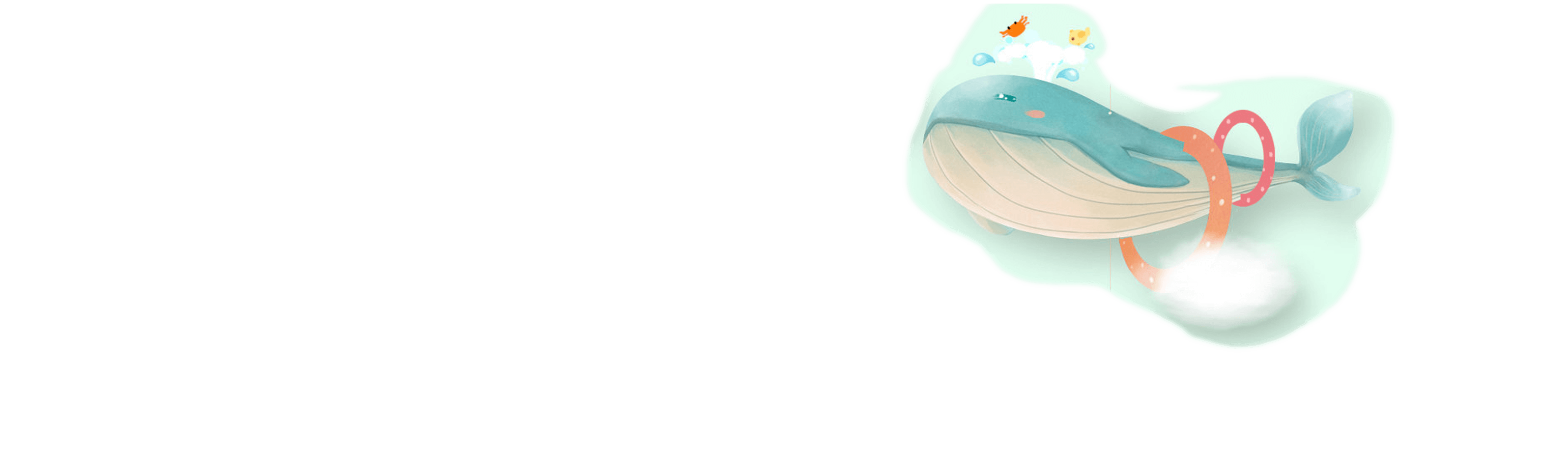 0 2
ADD YOUR TITTLE
THIS IS A ART TEMPLATE ,THE TEMPLATE DESIGN BY JERRY. THANK YOU WATCHING THIS ONE.
Just for today I will try to live through this day only and not tackle my whole life problem at once Just for today I will try to live through this day only and not tackle my whole life problem at once
请输入标题
Just for today I will try to live through this day only and not tackle my whole life problem at once Just for today I will try to live through this day only and not tackle my whole life problem at once
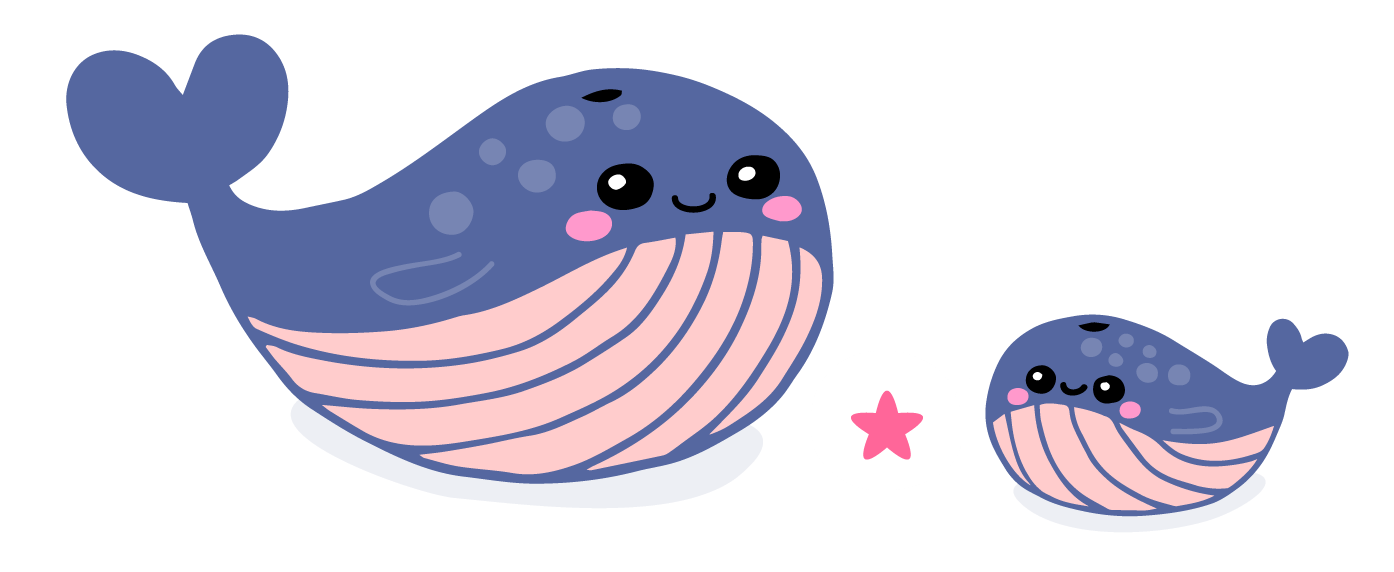 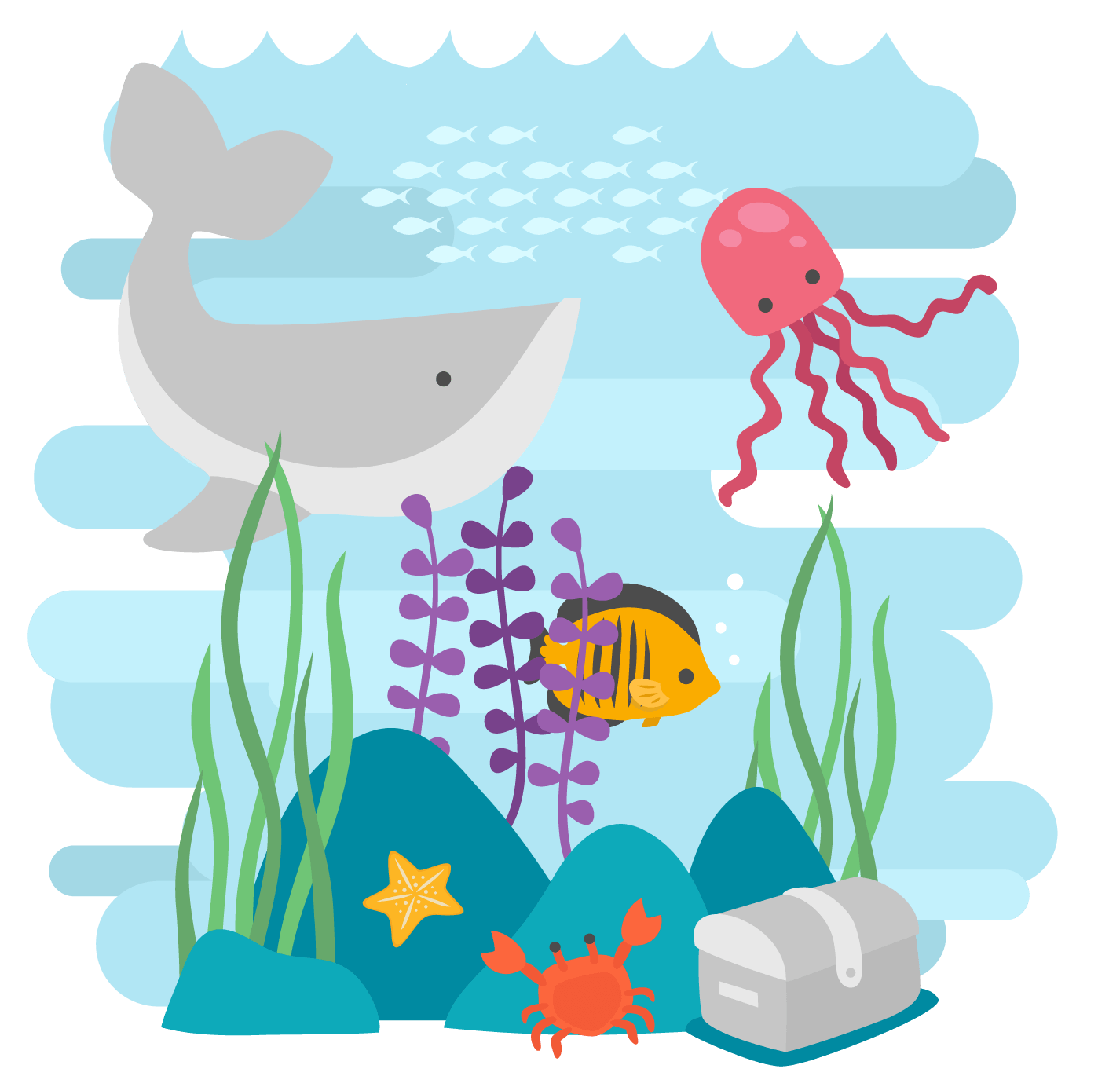 Just for today I will try to live through this day only and not tackle my whole life problem at once. I can do for twelve hours that Just for today I will try to live through this day.
Just for today I will try to live through this day only and not tackle my whole life problem at once. I can do for twelve hours that Just for today I will try to live through this day.
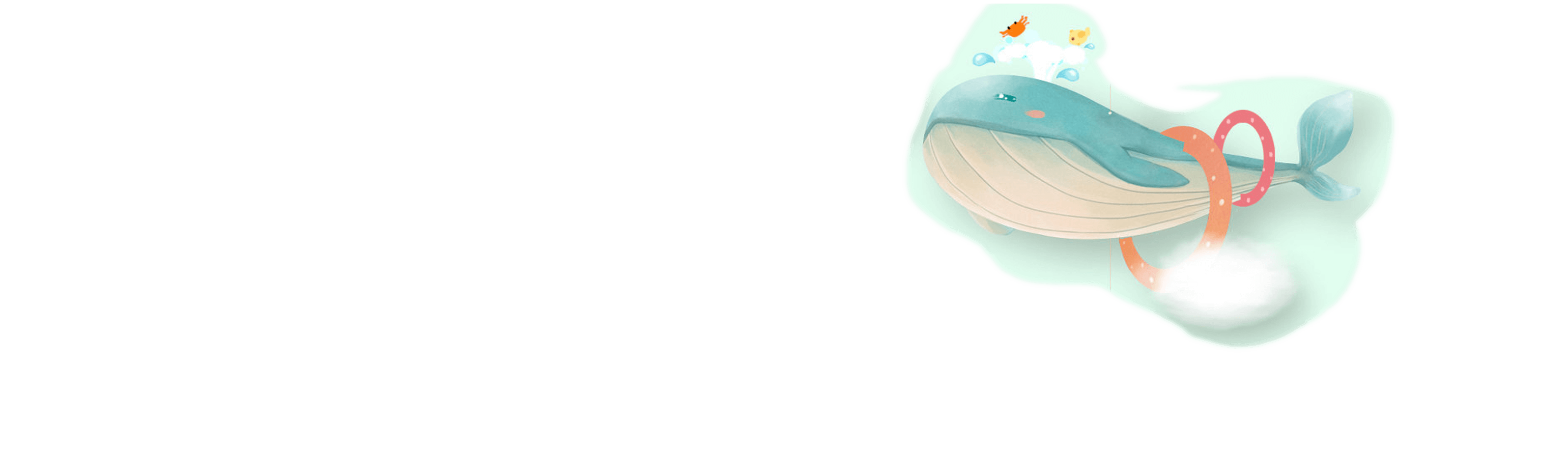 0 3
请输入标题
THIS IS A ART TEMPLATE ,THE TEMPLATE DESIGN BY JERRY. THANK YOU WATCHING THIS ONE.
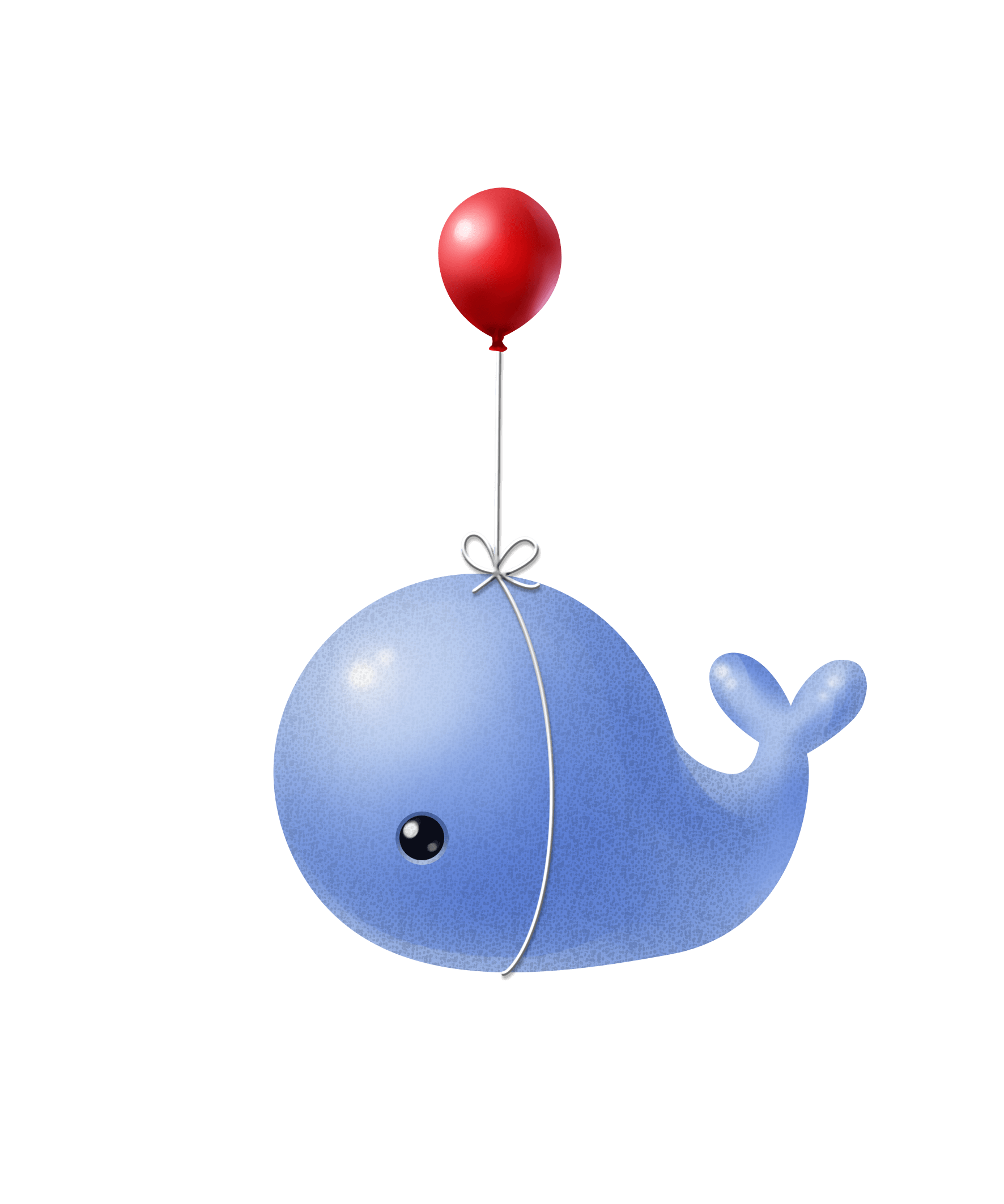 请输入标题
Just for today I will try to live through this day only and not tackle my whole life problem at once Just for today I will try to live through this day only and not tackle my whole life problem at once
Just for today I will try to live through this day only and not tackle my whole life problem at once Just for today I will try to live through this day only and not tackle my whole life problem at once
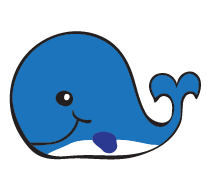 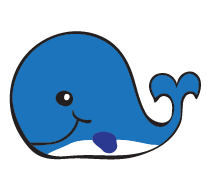 STEP 02
Just for today I will try to live through this day only and not tackle my whole life problem at once
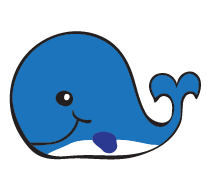 STEP 03
STEP 01
Just for today I will try to live through this day only and not tackle my whole life problem at once
Just for today I will try to live through this day only and not tackle my whole life problem at once
ADD YOUR TITLE HERE
I CAN DO SOMETHING FOR TWELVE HOURS THAT
I CAN DO SOMETHING FOR TWELVE HOURS
I CAN DO SOMETHING
FOR TWELVE HOURS
Just for today I will try to live through this day only and not tackle my whole life problem at
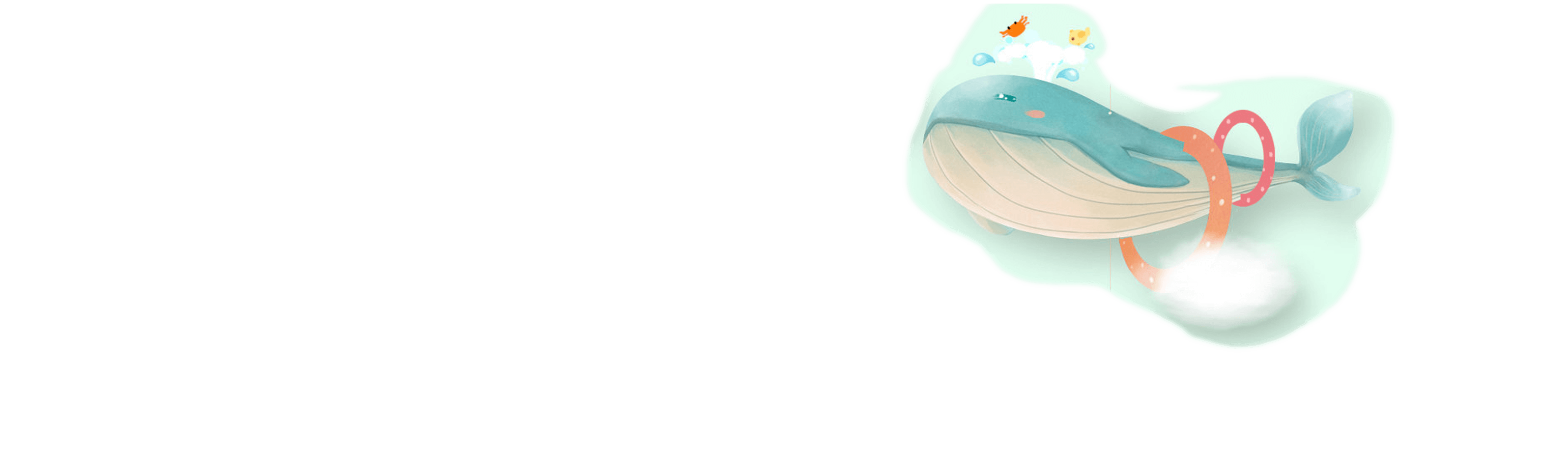 0 4
请输入标题
THIS IS A ART TEMPLATE ,THE TEMPLATE DESIGN BY JERRY. THANK YOU WATCHING THIS ONE.
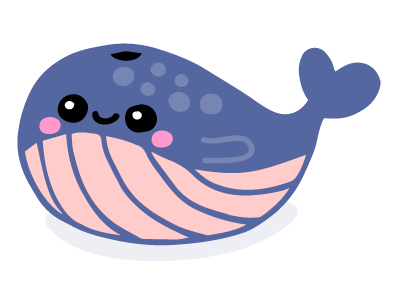 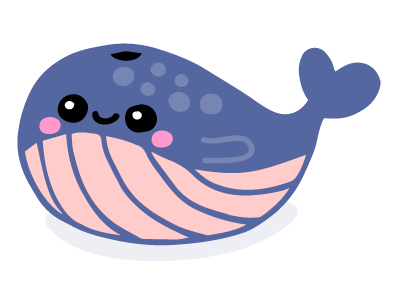 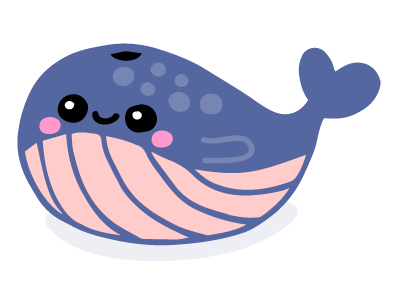 STEP 01
STEP 03
STEP 02
Just for today I will try to live through this day only and not tackle my whole life problem at once
Just for today I will try to live through this day only and not tackle my whole life problem at once
Just for today I will try to live through this day only and not tackle my whole life problem at once
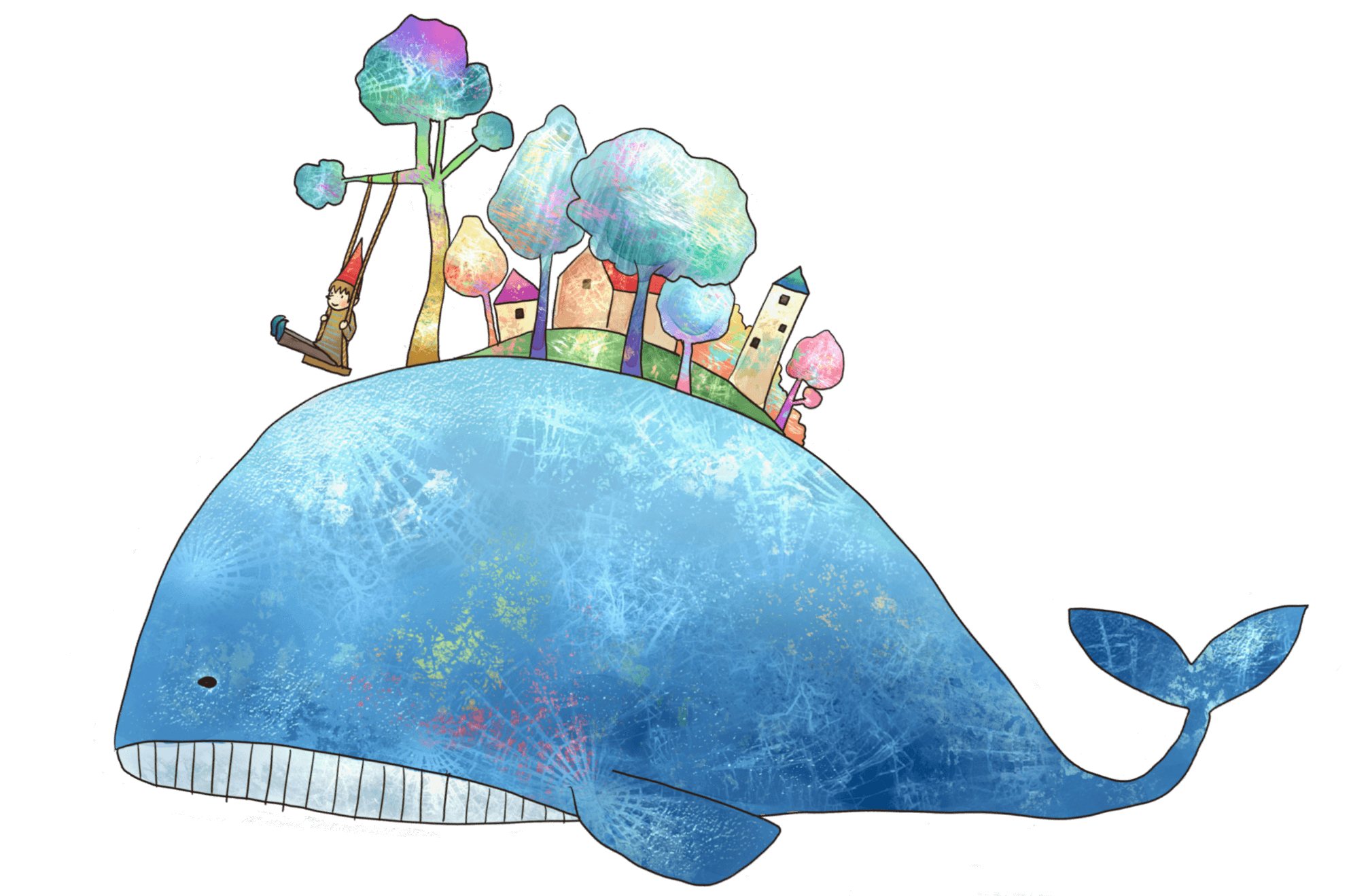 Just for today I will try to live through this day only and not tackle my whole life problem at once. I can do for twelve hours that Just for today I will try to live through this day.
Just for today I will try to live through this day only and not tackle my whole life problem at once. I can do for twelve hours that Just for today I will try to live through this day.
SUBTITLE
SUBTITLE
CLICK HERE TO ADD YOUR CONTENTS
CLICK HERE TO ADD YOUR CONTENTS
SUBTITLE
SUBTITLE
CLICK HERE TO ADD YOUR CONTENTS
CLICK HERE TO ADD YOUR CONTENTS
Just for today I will try to live through this day only and not tackle my whole life problem at once. Just for today I will try to live through this day only and not tackle my whole life problem at once.
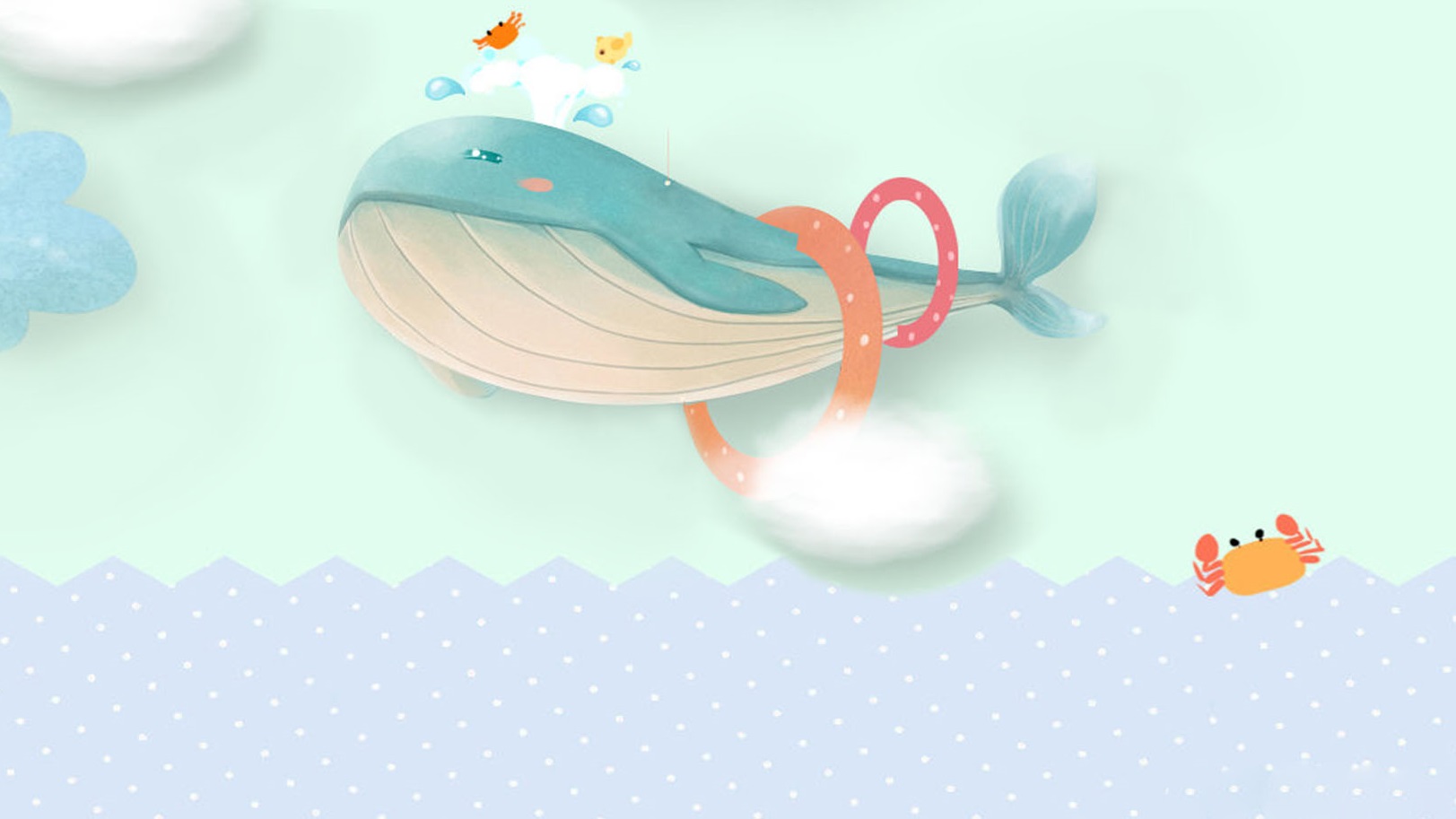 THANKS
THIS IS A ART TEMPLATE ,THE TEMPLATE DESIGN BY JERRY. THANK YOU WATCHING THIS ONE.
感谢一路有你